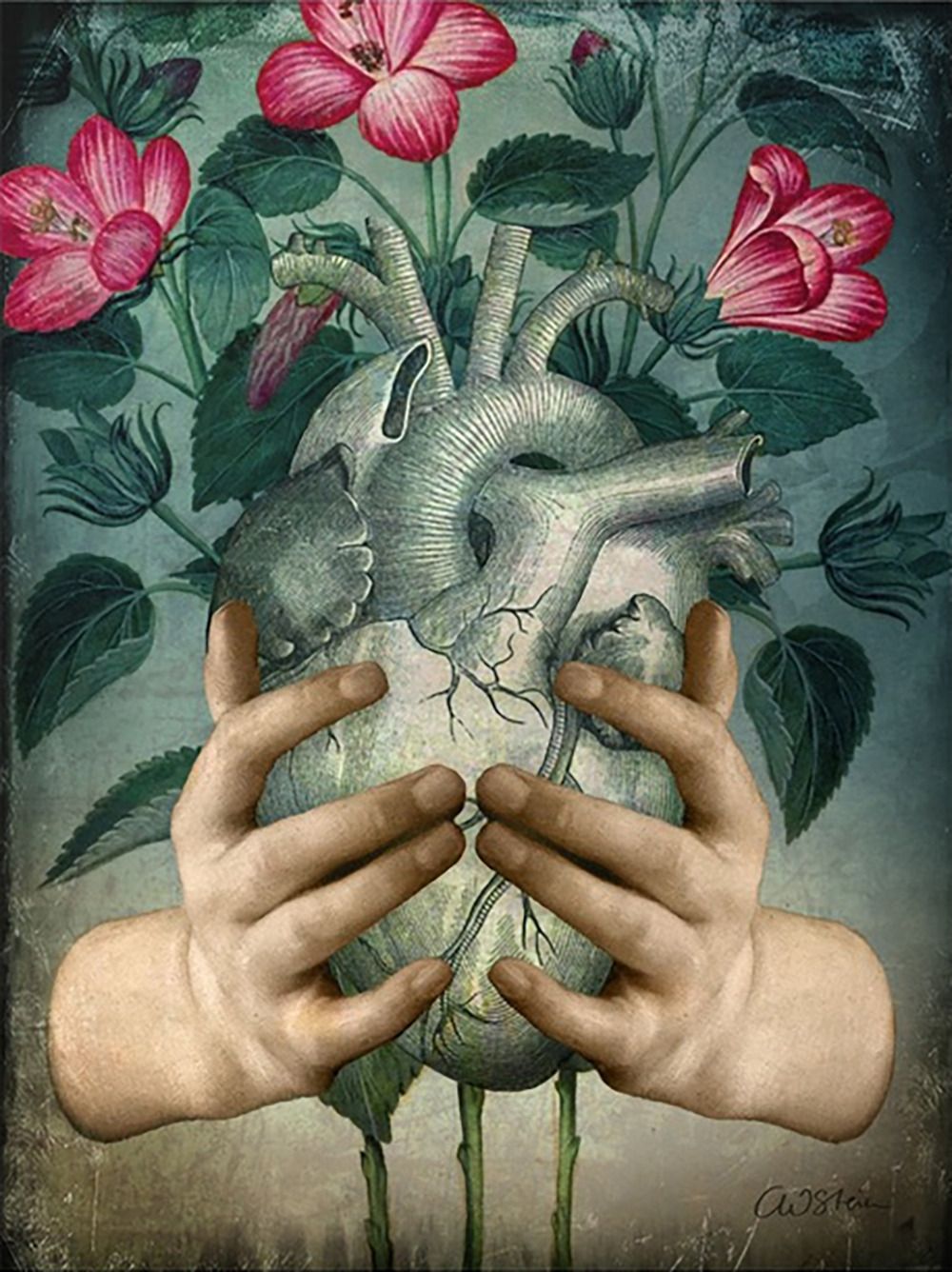 Natural Highs presents:FREE Bilingual Online“Empowered Families” Webinarson Substance Abuse Prevention, Mental Health & Resiliencebrought to you with the support of:  City of BoulderI Have A Dream Foundation
[Speaker Notes: Put “Take Aways” in Chat

Ask Participants to do Evaluation and send it back]